DESARROLLO S DE SOFTWARE A LA MEDIDA
www.sgiafauditores.com, 
amplia su portafolio de servicios,  incursionando en los desarrollo  de software a la medida corporativa y empresarial, Nuestros desarrollos se realizan en entorno Windows con tecnología Microsoft. Net, servicios web XML y Java con servidores de bases de datos relacionales (SQL Server, Oracle…). Realizamos proyectos de Inteligencia de Negocio (Bussiness Intelligence) y Reporting con diferentes tecnologías y proyectos de gestión de contenidos e intranets (ECM) con tecnología Microsoft Sharepoint, Joomla
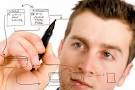